WTO,ICBL的報告
第四組
陳威廷、吳鎧廷、王子睿、吳奕宣、姚心儀
世界貿易組織(WTO)
成立時間 : 1995年
總部 : 瑞士 日內瓦
功能 : 幫助成員展開自由及公平的貿易，監督各項經濟及貿易協議。
加入後ＷＴＯ的好處
（一）關稅調降
（三）開放服務業市場
（二）減少農工產品管施
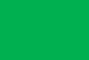 成員國                                   觀察國       成員國（歐盟代表）            非成員國
NOT
THE  END
國際反地雷組織(ICBL)
成立時間 : 1992年
總部 : 瑞士 日內瓦
功能 : 推動禁雷運動，以及協助全球各地掃除地雷。
組織成員包括
（一）婦女
（三）退伍軍人
（二）兒童
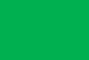 藍色國家為締約國
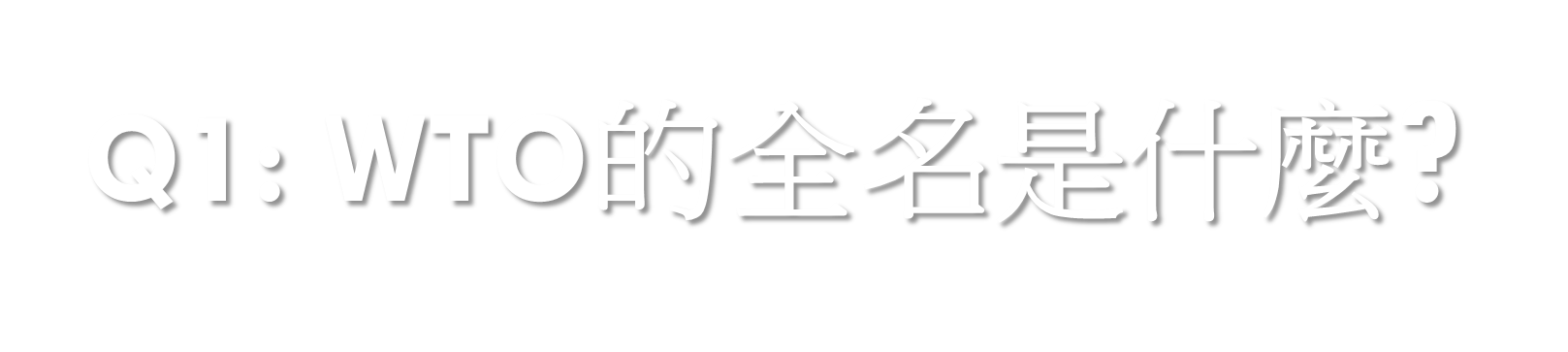 A: 世界貿易組織
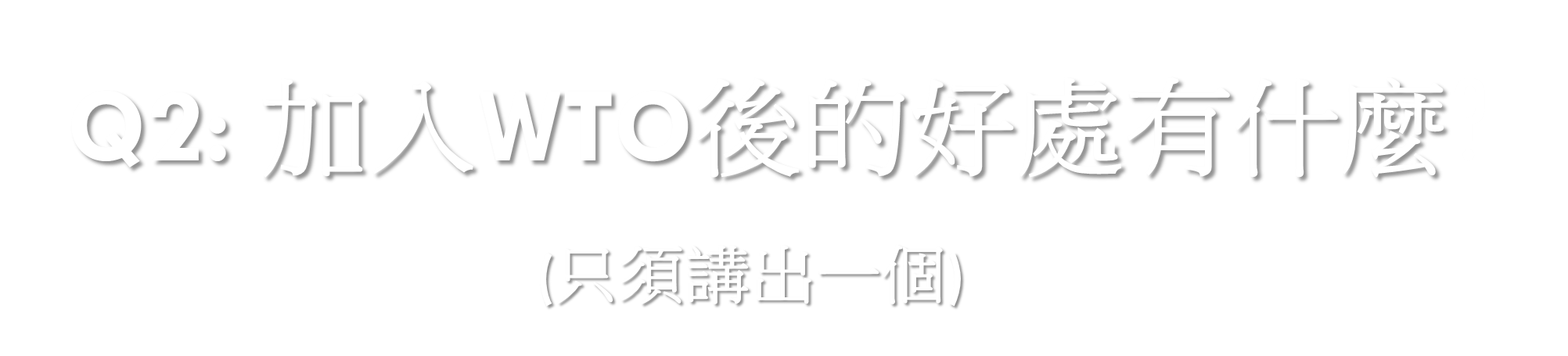 A: 關稅調降
減少農工產品管施 
開放服務業市場
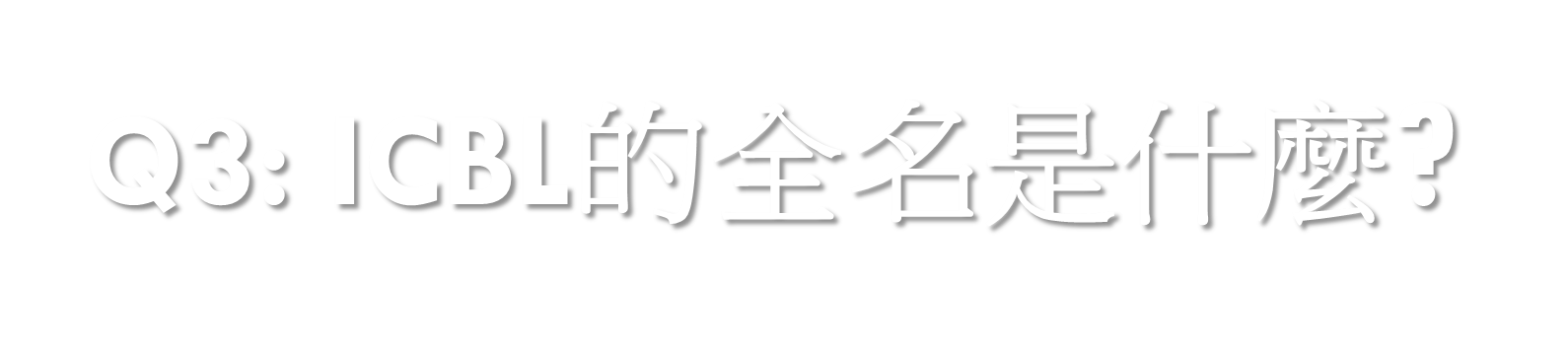 A: 國際反地雷組織
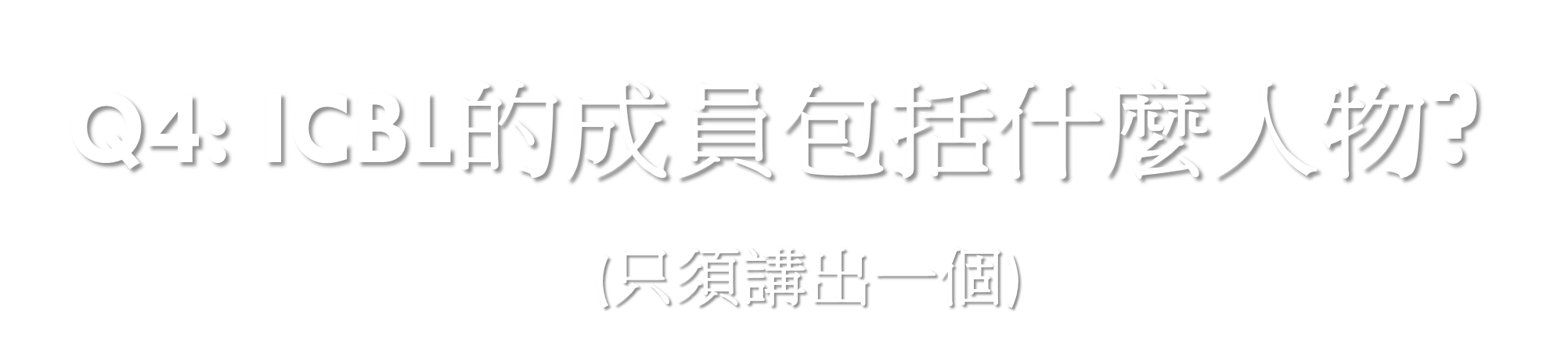 A:婦女
兒童
退伍軍人
Q5: 您給這篇簡報幾顆星?                 ( 1 – 10 顆星)
THE  END
THANKS FOR WATCHING
陳威廷、吳鎧廷、王子睿
吳奕宣、姚心儀 敬上